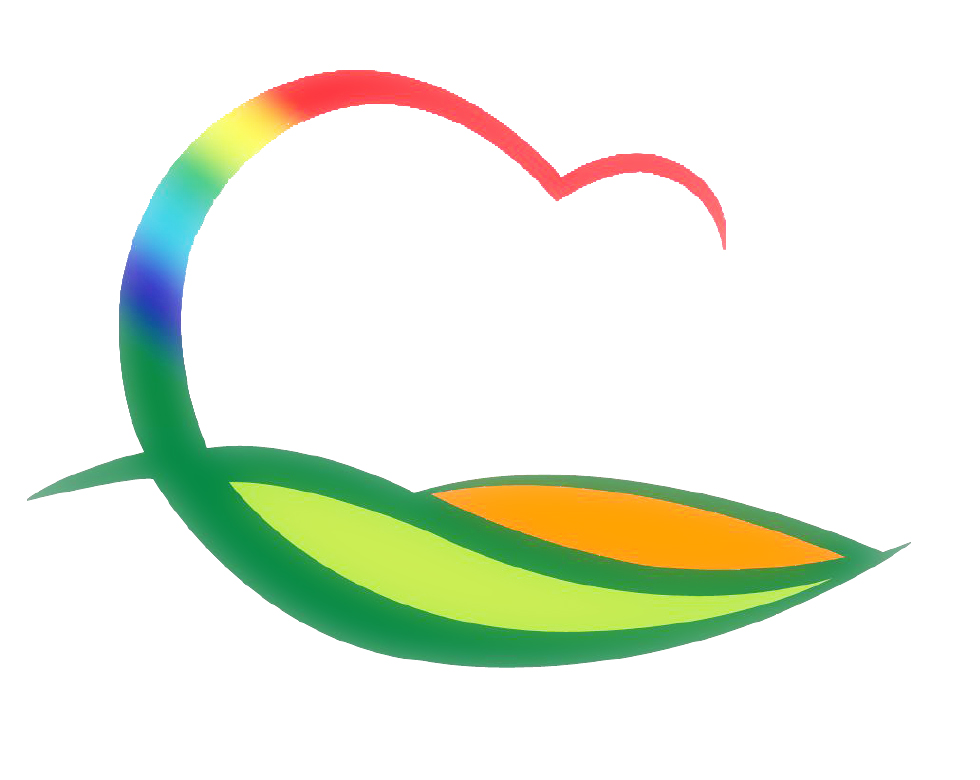 도 시 건 축 과
[Speaker Notes: 먼저, 지금의 옥천입니다.]
8-1. 중앙로 가로환경 정비사업(2차분)
 위       치 : 로타리~농협 군지부/일화식육식당( L=146m)
 사  업  량 : 아스콘덧씌우기 -1,948㎡                보도블럭교체 -841 ㎡
 사  업  비 : 133백만원
 내       용 : 아스콘표층 절삭 후 덧씌우기 및 보도블럭 교체
8-2. 민간자본보조사업 추진(1회추경)
 위       치 : 영동읍 중앙방범대 사무실보수 외 15건
 예  산  액 : 148백만원
 추진 내용 : 보조금 교부결정 및 세부사업 추진
8-3. 동정리~영동역간 지하차도개설공사
위      치 : 영동군 영동읍 동정리~계산리(영동역)
사 업  량 :  L=165m (통로박스 L=84m,  U-TYPE  L=81m)
사 업  비 : 15,700백만원
시 공 사  
     - ㈜ 호반건설 (70%)  : 광주광역시 남구 소재
     - ㈜ 대신건설산업 (30%) : 청주시 상당구 소재
사업기간 : 2013년 8월5일 ~ 2015년 8월4일
내      용 : U-TYPE구간 철근 배근
8-4. 군계획도로  개설사업 추진
                                                                                 (단위 : 백만원)
8-5. 지역개발사업 추진(1회추경)
 대       상 : 영동읍 하가리 마을안길정비 외 77건
 사  업  비 : 2,558백만원
 추진 내용 : 공사집행 및 관급자재 구입의뢰
8-6. 농촌 빈집정비사업 추진
 기       간 : 2014. 7월중
 사  업  량 : 5동 (동당 70만원)
 추진 내용 : 빈집 철거 작업 (현재 2동 완료)
8-7. 문화디자인 프로젝트사업 추진
 사업 대상 : 황간버스터미널 및 황간역 연계
 사업 예산 : 200백만원 (국비 100, 군비 100 )
 지원 내용
   - 상대적으로 소외된 지역에 위치한 유휴공간의 문화적
      공간조성 및 문화 프로그램 운영
 추진 내용 : 사업실행계획 확정을 위한 컨설팅단 자문
      ( 2014. 7. 9(수)  ⇒ 이영범 교수, 이진오 소장 )
8-8. 농촌주택개량 사업 추진
 기       간 : 2014. 7월중
 사  업  량 : 30동(1년거치 19년상환, 동당 6천만원 이내)
 추진 내용 : 주택개량 25동 공사진행 (5동 완료)